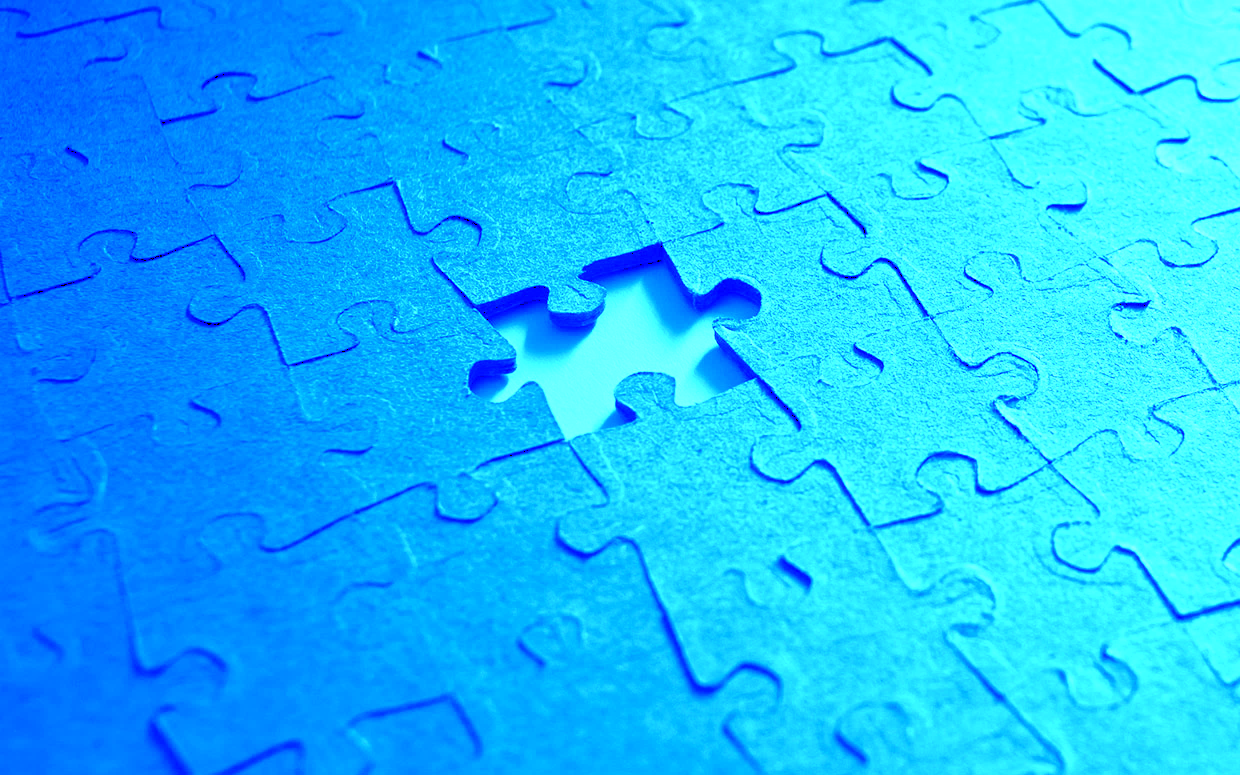 Technology for the Reduction of Dental Anxiety in Children with Autism Spectrum Disorder (ASD): A Review of the Literature
Oral Defense 
In 
Partial fulfillment of Requirement of the Degree of Master of Science in Dental Hygiene
By:  Jessica Elmore, RDH, BSDH, MS(c)
Monday, May 5, 2014
11 am – noon
Health Science Building, Room 2115A
Committee: 
Ann Bruhn, Director 
Dr. Jonna Bobzien, Member